はじめのいっぽ
ver.20170802
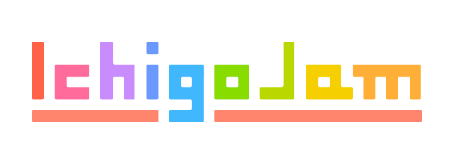 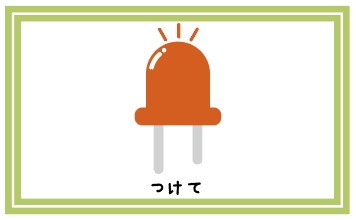 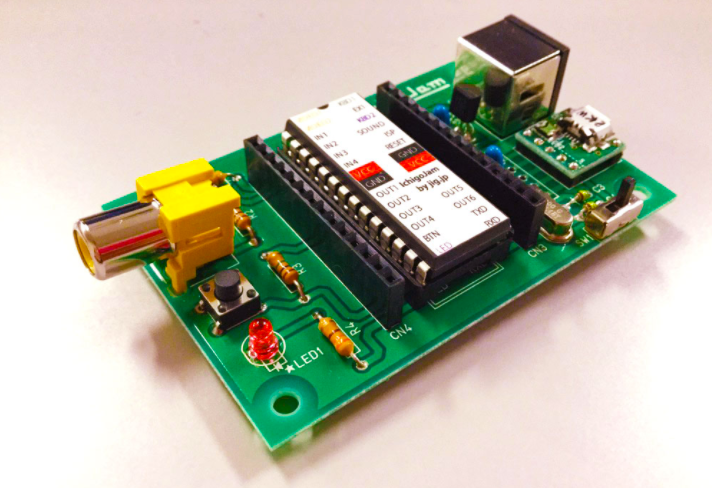 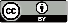 PCN ( http://pcn.club/ ) & IchigoJam ( http://ichigojam.net/ )
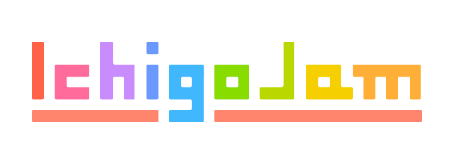 講座1a : 導入 -接続と操作-
プログラミング
＝
コンピューターにおしえること
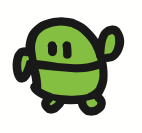 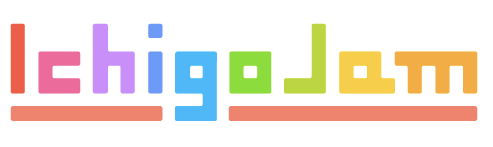 じぶんでくみたてるパソコン
IchigoJam 1,500円
つないで、でんげんON
つないで、でんげんON
IchigoJam BASIC
OK
てんめつしているのは、カーソル
IchigoJam BASIC
OK
A
キーボードの”A”をうってみよう
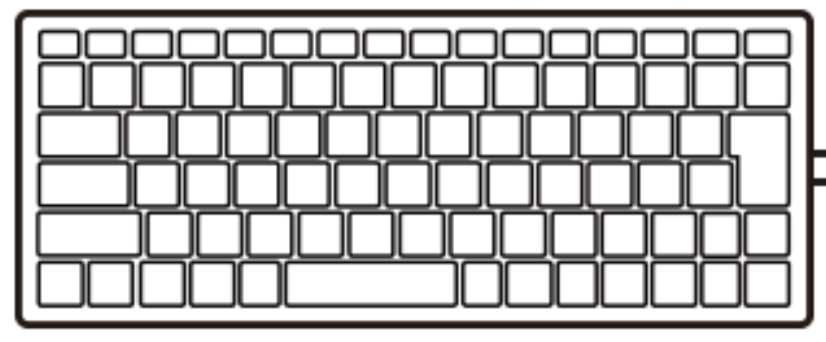 IchigoJam BASIC
OK
A
A
enterreturn
Aの後は、エンターキー
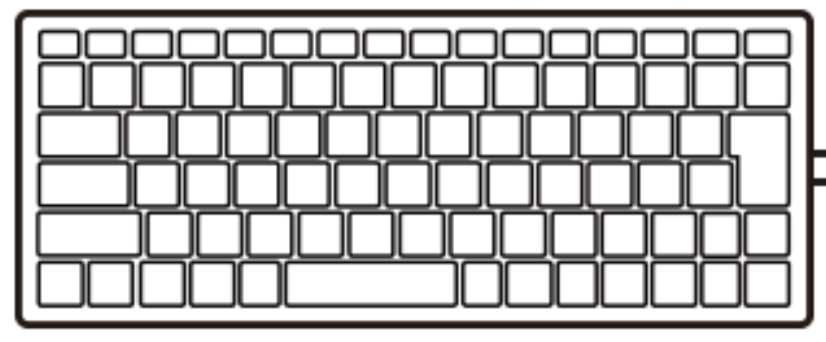 IchigoJam BASIC
OK
A
Syntax error
A
enterreturn
エンターキー
?
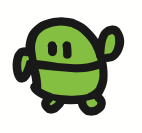 シラナイ
コトバダ
Syntax error
A
（シンタックス エラー）
（エー、エンター）
ほんやくカード！
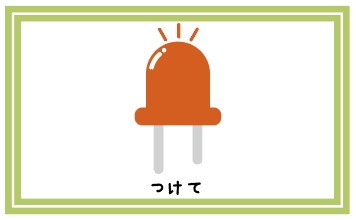 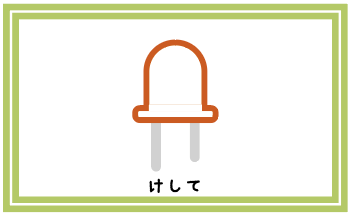 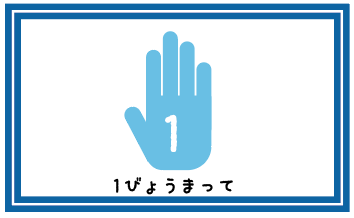 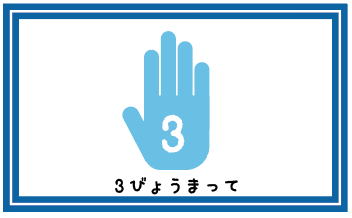 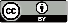 Nittetsu Hitachi Systems Engneerings Inc.
LEDをつけよう
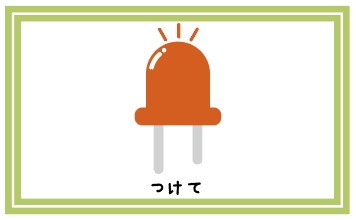 ひっくりかえす
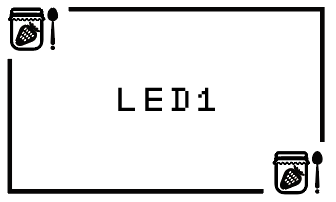 IchigoJamのコトバに！
!
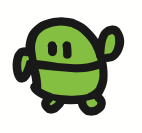 *
シッテル！
OK
LED 1
（オーケー）
（エルイーディーいち、エンター）
LEDをけそう
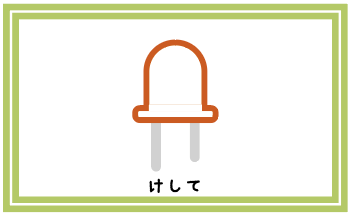 ひっくりかえす
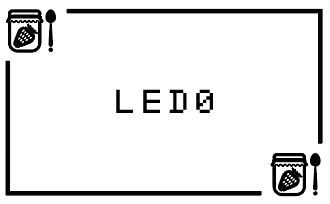 IchigoJamのコトバに！
!
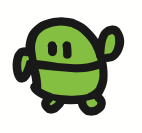 OK
LED 0
（エルイーディーいち、エンター）
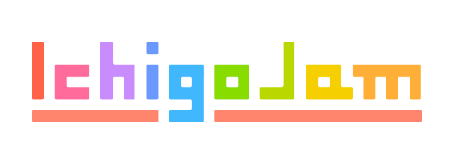 講座1b : 順次処理とスピード
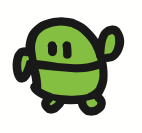 LEDを
つけて、けそう
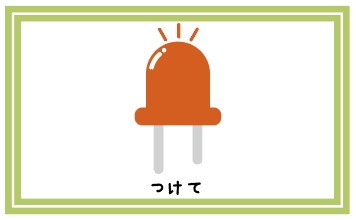 10
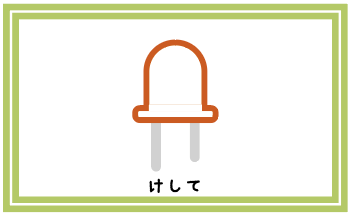 20
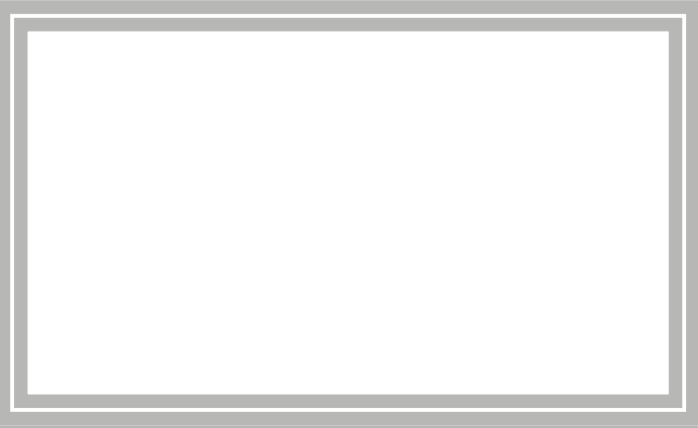 30
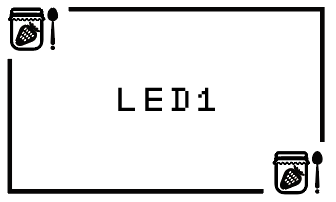 10
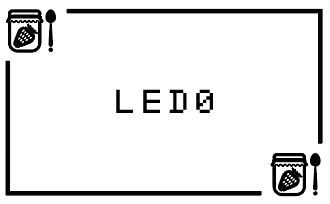 20
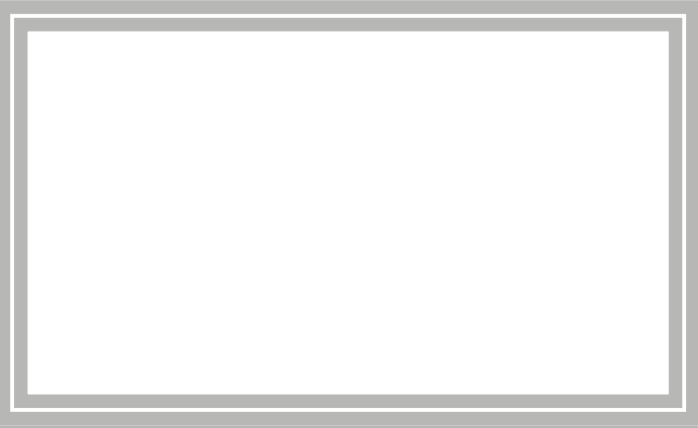 30
F5キー
おや？
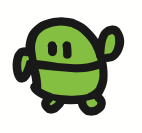 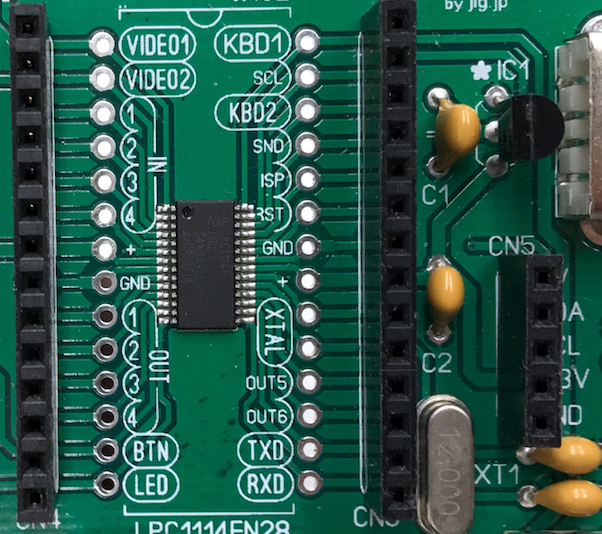 150円のコンピューター
1秒に何回、足し算できる？
１秒に「　　　」回
画像、LPC1114
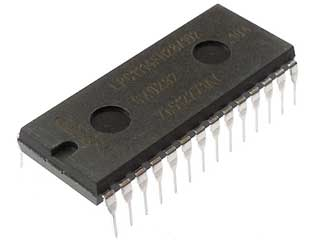 １秒に 5000万回！
画像、LPC1114 秋月電子
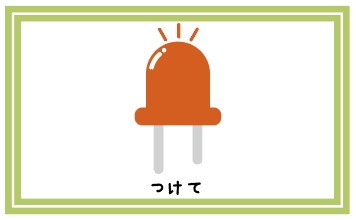 10
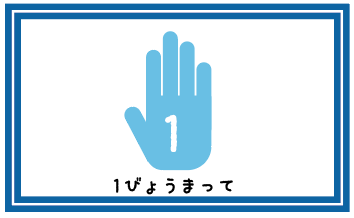 20
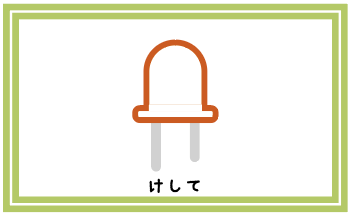 30
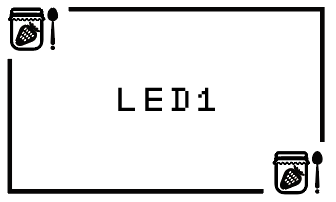 10
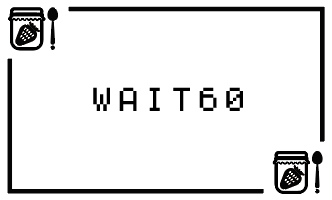 20
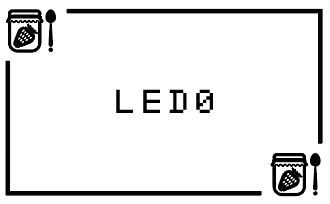 30
F5キー
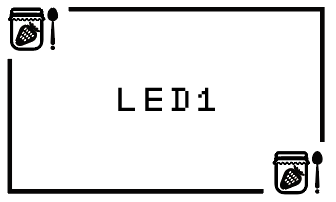 10
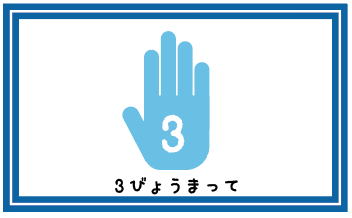 20
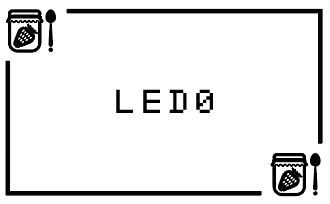 30
F5キー
リスト（プログラムみせて）
F4でもOK
LIST
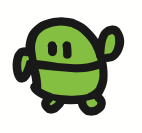 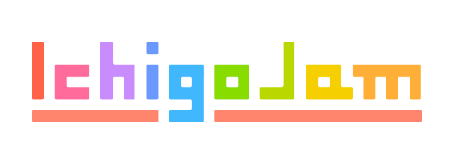 講座1c : 確認問題と発展問題
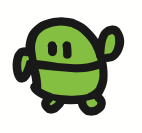 クイズ1：
LEDを2かい
チカチカ 光らせてみよう
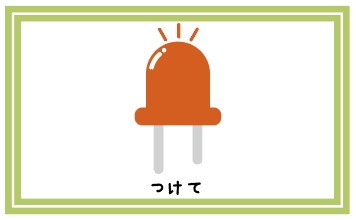 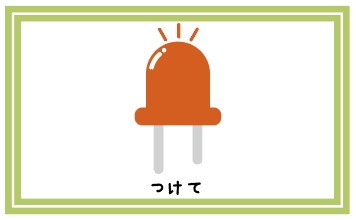 10
50
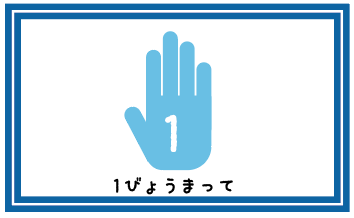 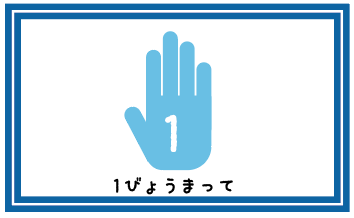 20
60
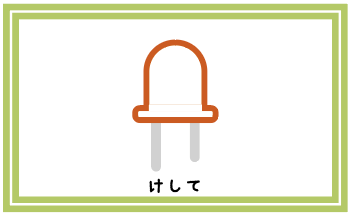 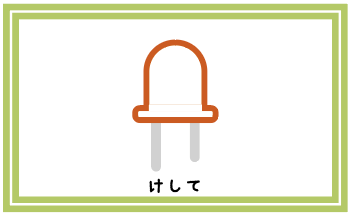 30
70
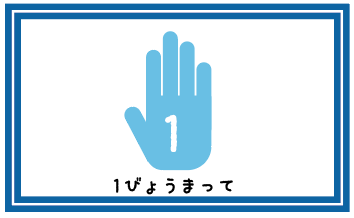 40
クイズ１の答え
一例
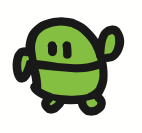 クイズ2：
LEDをずっと
てんめつさせてみよう
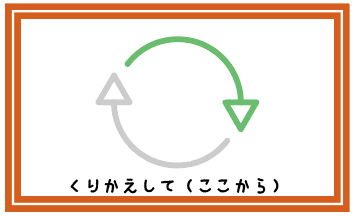 くりかえし
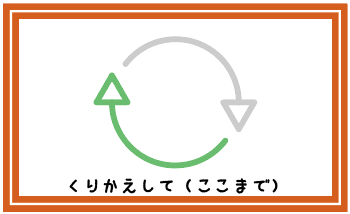 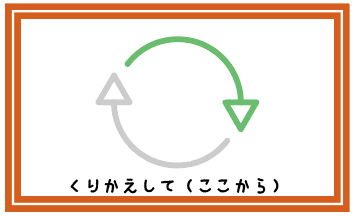 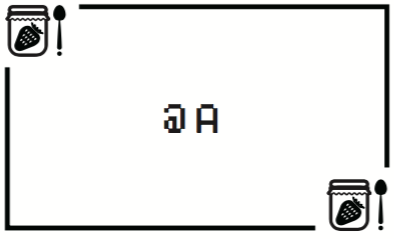 5
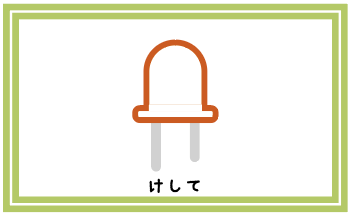 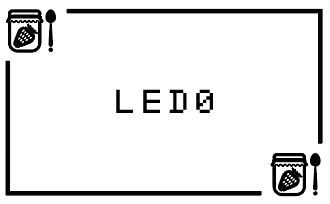 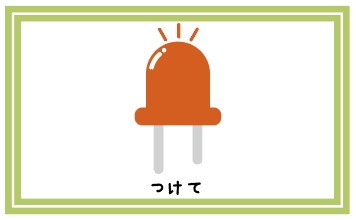 30
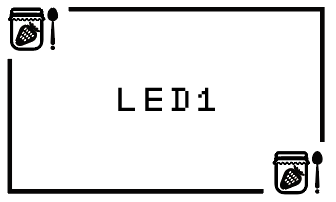 10
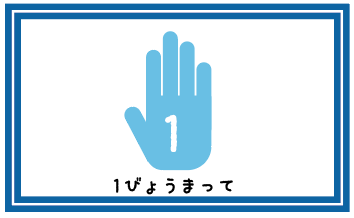 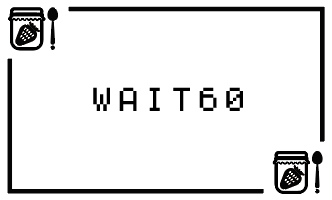 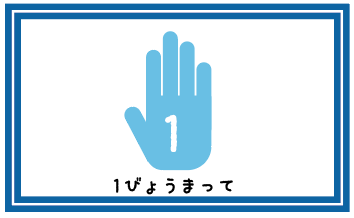 40
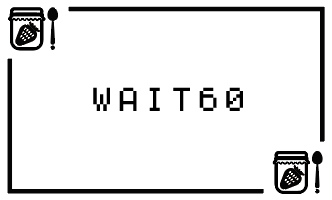 20
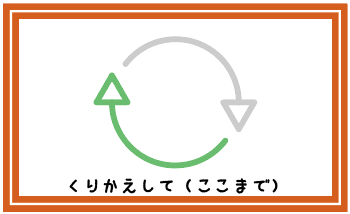 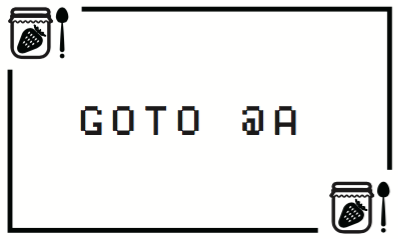 50
クイズ2の答え
一例
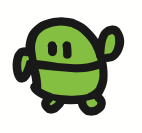 チャレンジ：
自動起動
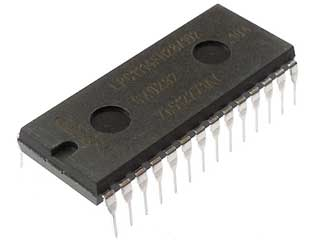 クイズ3：
お家のコンピューターを
かぞえてみよう
画像、LPC1114 秋月電子
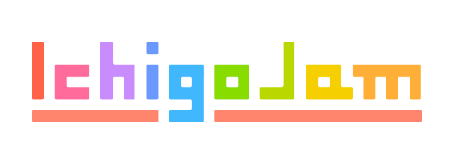 講座1d : 生活と学び方、まとめ
コンピューター と 
プログラミング と
せいかつ
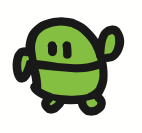 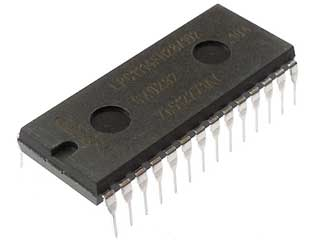 それらはみんな、人が
プログラミングしたもの
画像、LPC1114 秋月電子
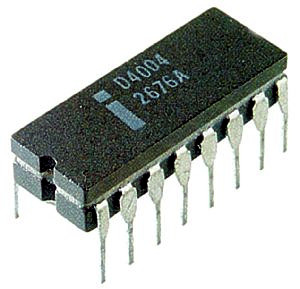 CPUをはつめいした日本人
CPUの元祖4004開発者は嶋正利さん
画像 CC BY-SA、Intel 4004 Wikipedia
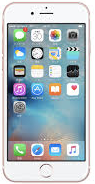 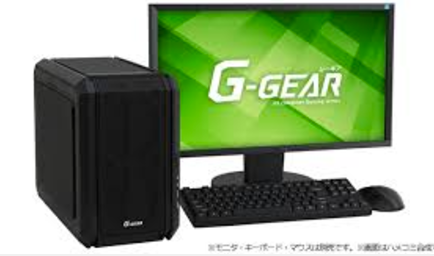 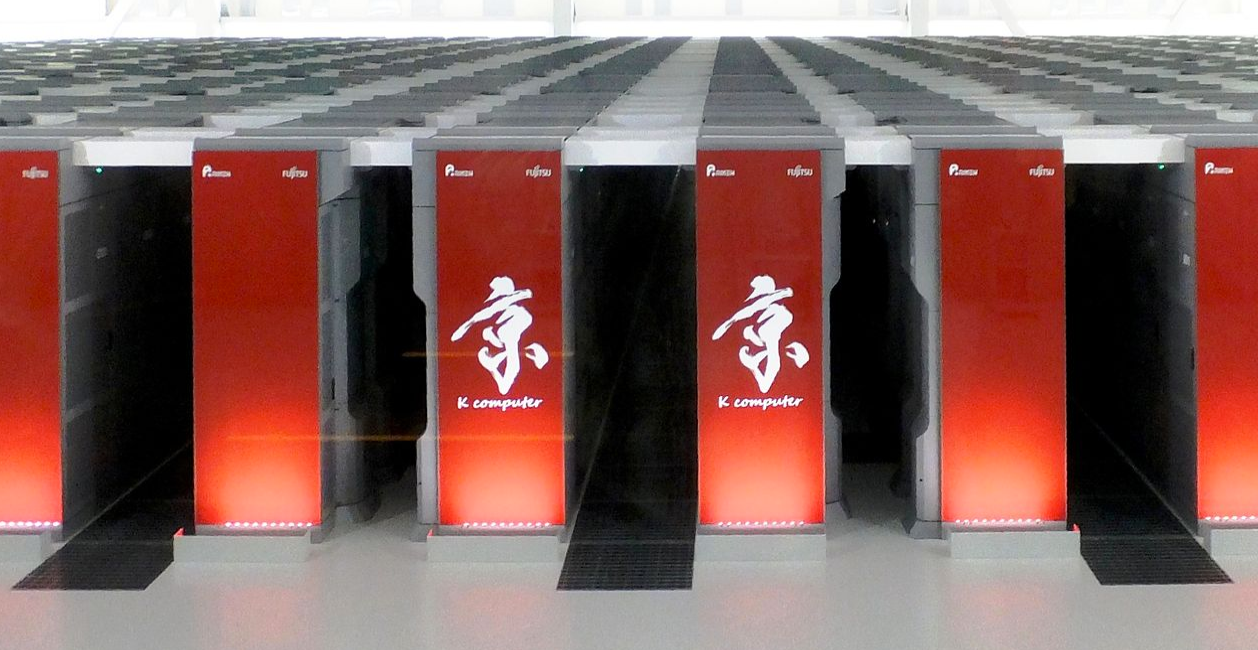 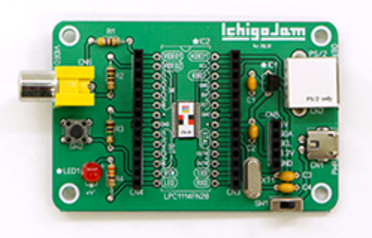 (C)TSUKUMO
from Wikipedia
(C)Apple
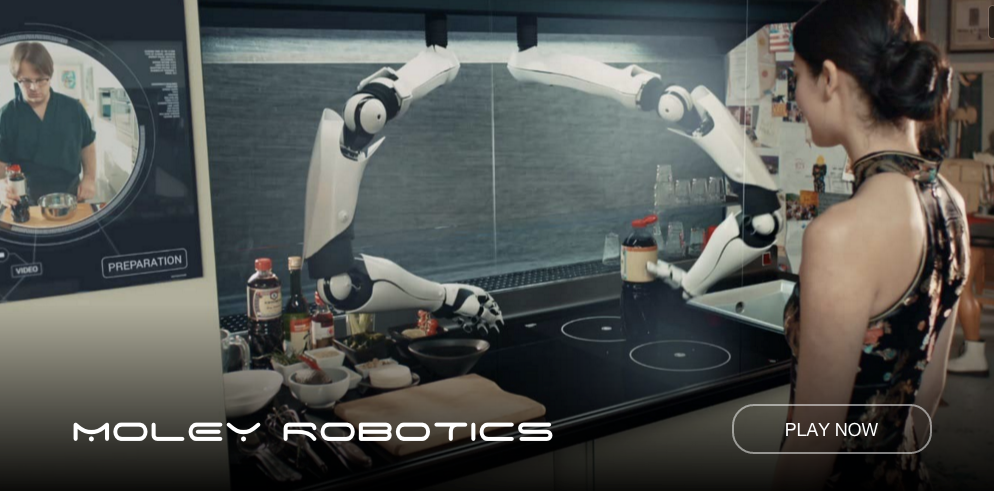 メガネ型コンピューター
Google Glass
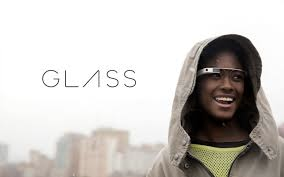 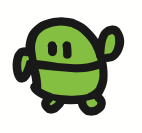 自動お料理ロボット
Moley Robotics
プログラミングであやつる
プログラミングでまなべる
”まなびかた”
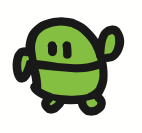 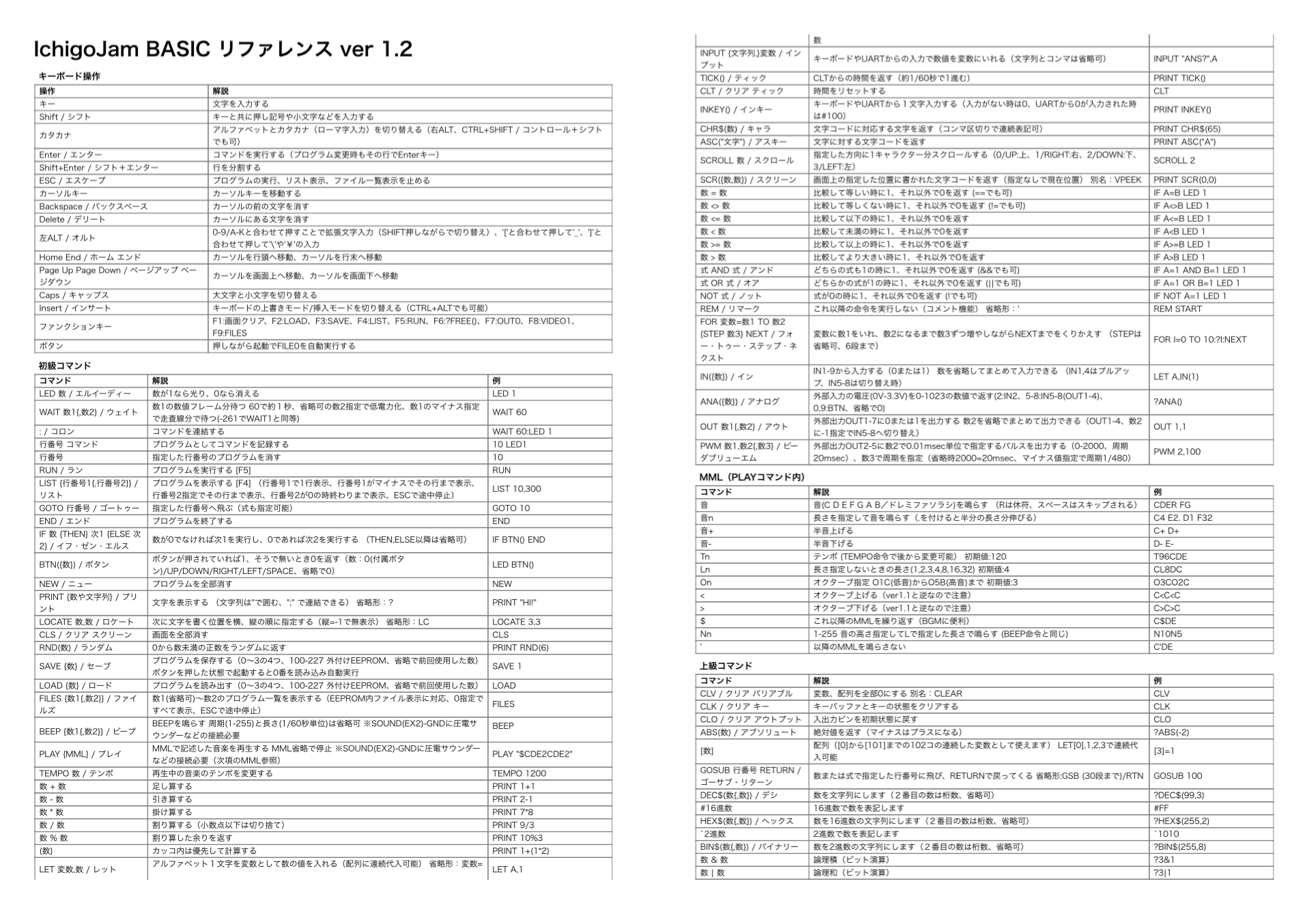 http://ichigojam.net/IchigoJam.html
IchigoJam
100のコマンド
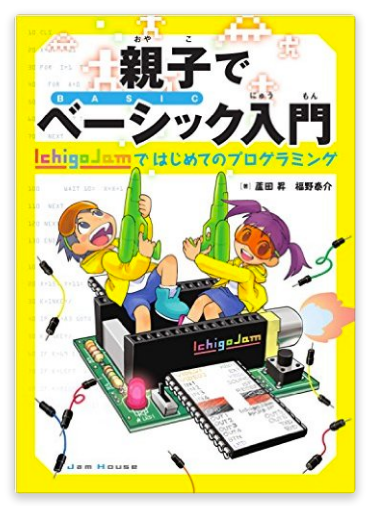 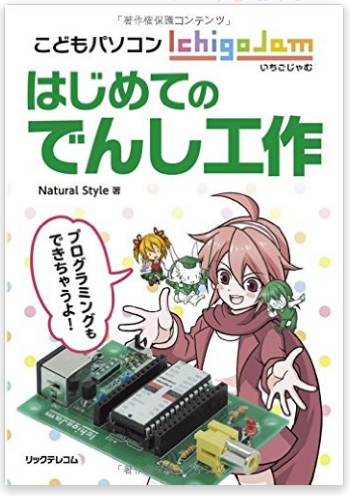 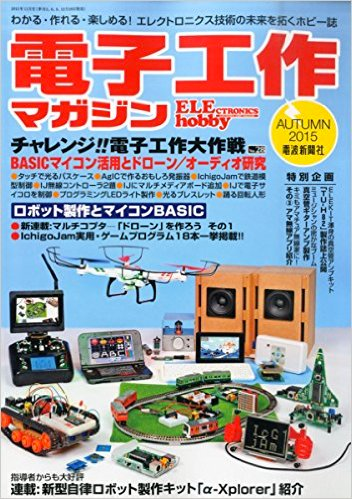 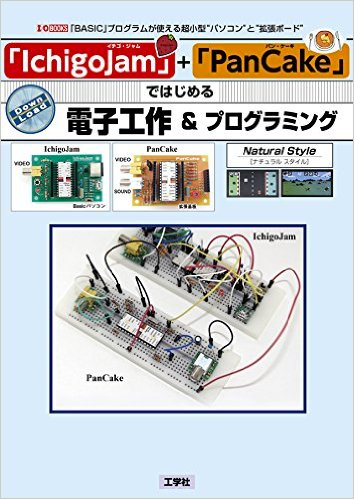 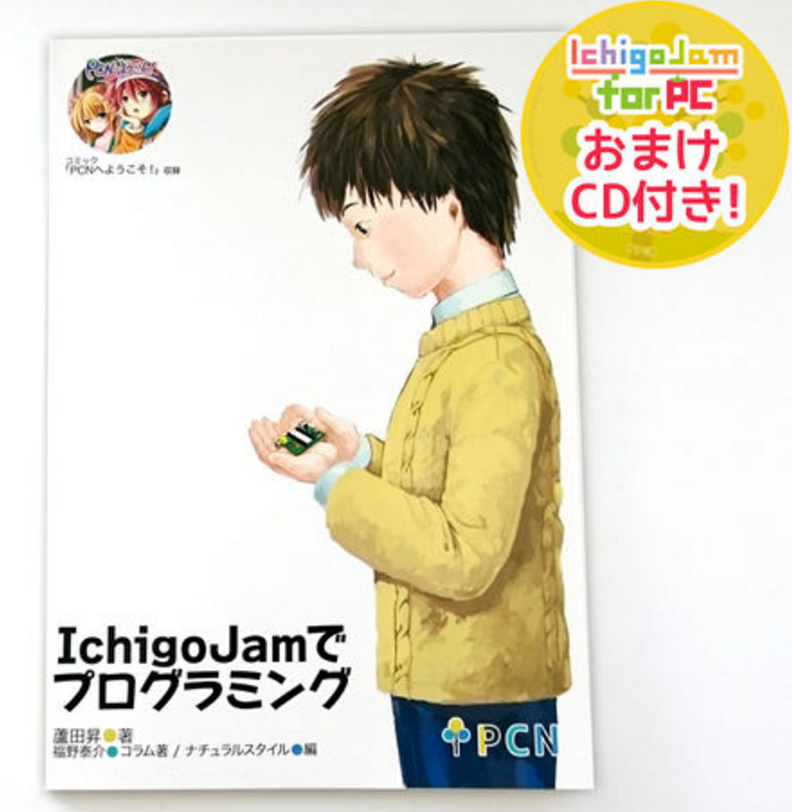 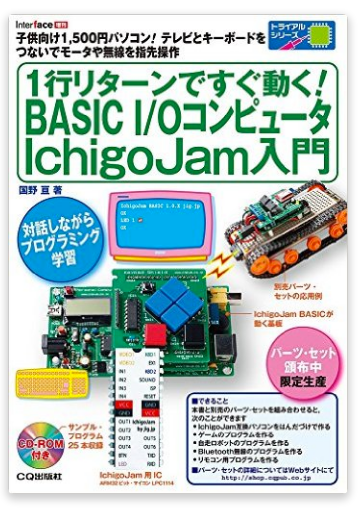 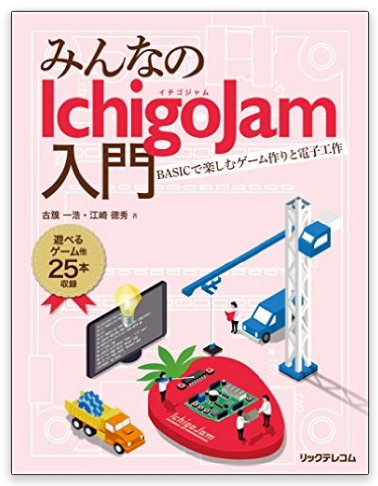 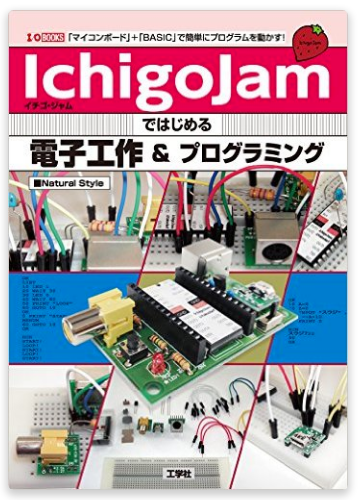 じぶんでまなぼう
プログラミング
＝
てじゅんをかんがえる
＋
コンピューターにつたえる
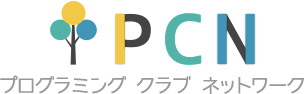 すべてのこどもたちに
プログラミングを
http://pcn.club/